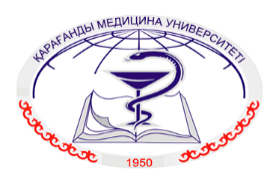 НАО «Медицинский университет Караганды»
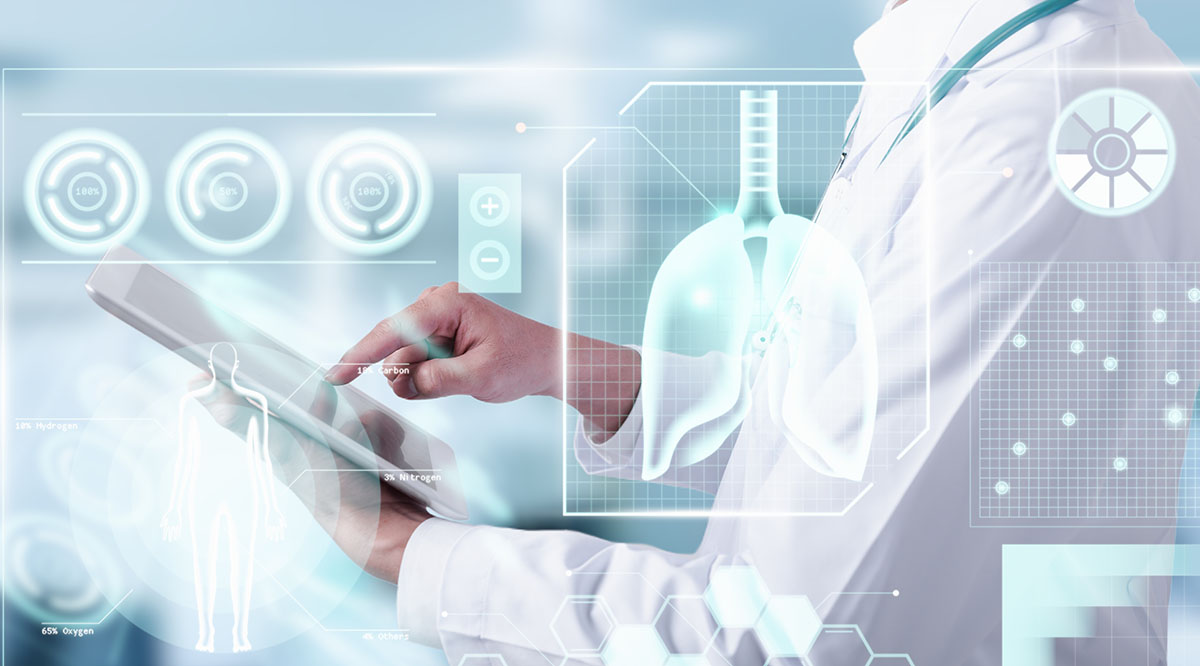 ОТЧЕТ 
о деятельности
Научного комитета за 2023-2024 год








2024 год
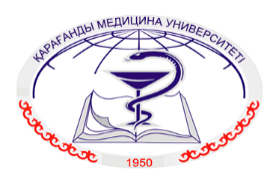 Перечень вопросов, рассмотренных Научным комитетом во втором полугодии 2023 года
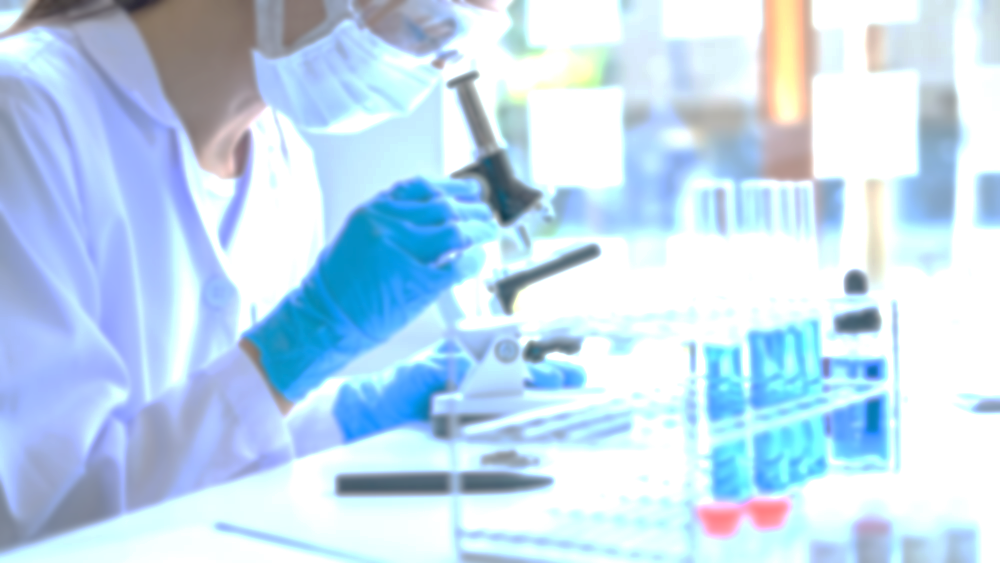 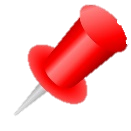 Внесение предложений в квалификационные требования для должностей ППС и научных сотрудников
Внесение предложений по вопросам привлечения к научной экспертизе профессорско-преподавательского состава (ППС) с учеными степенями (изменения в должностные инструкции, индикаторы деятельности ППС; привлечение в рабочие группы, комиссии и другие)
Внесение предложений по финансированию публикаций, участия в научных мероприятиях (международного и республиканского уровня), монографии, патентов и других научных продукции из средств университета
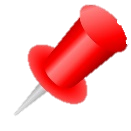 Присутствие членов Научного комитета на расширенных заседаниях кафедр и школ университета по предварительной защите диссертационных работ на соискание степени PhD
Внесение предложений по усовершенствованию индикаторов научной деятельности и поощрения сотрудников ВУЗа
2
[Speaker Notes: На слайде видно, что у нас увеличивается прибыль с 435 миллионов в 2015 г до 806 миллионов в 2017 году.
ROA выше индикатора: 6,91, 9,8, 5,8.
Активы существенно выросли в 2017 году за счет переоценки основных средств.
Доходы получаем из основных 3-х процессов.
На слайде видно увеличение доходов по всем направлениям – образование, наука, клиника – преимущественно за счет платных услуг.

Доходы 2018 г. (тыс.тенге):
План: 7 913 218,0 
Факт: 5 440 718,1
 
Расходы 2018 г. (тыс.тенге)::
План: 6 801 451,6
Факт:4 694 047,9
 
Прибыль 2018 г., тыс. тенге  
ROA – 5.0    746 670,2 
Активы:  14 856 709,1
 
Доходы по направлениям, тыс. тенге:
Образование: 4 031 692
Платные: 1 544 813,9
Гос.заказ: 2 486 878
Наука: 461 717
Платные: 192 372
Гос.заказ: 269 345
Клиника: 172 031,4
Платные: 100 445,5
Гос.заказ: 71 586,1]
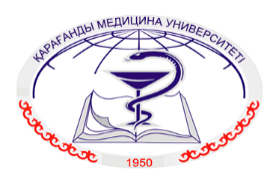 Перечень вопросов, рассмотренных Научным комитетом в первом полугодии 2024 года
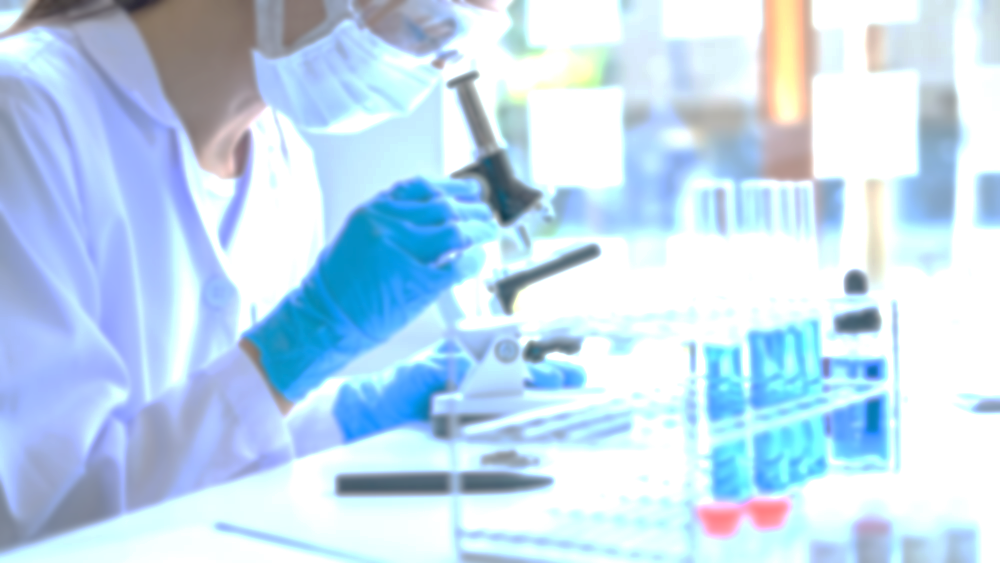 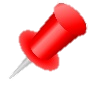 Обсуждение и утверждение Положения о предварительном обсуждении диссертации
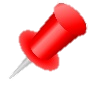 Внесение предложения руководству о возобновлении конкурса на внутренние гранты
Обсуждение формата отбора публикаций, 
планируемых для оплаты из средств
 Университета (вне рамок грантов 
и конкурсов)
Обсуждение вопроса по планированию 
конференций (вне рамок конкурсов 
и грантов)
Рассмотрение планов/программ международного и Республиканского сотрудничества
Рассмотрение кандидатур победителей
 конкурса к Дню Науки
Обсуждение и предложение приоритетных 
направлений научных исследований
 ВУЗа период 5 лет (2024-2028 гг.)
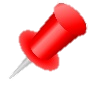 Рассмотрение проектов заявок для участия в конкурсах на грантовое финансирование 
научных исследований
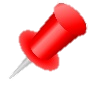 Рассмотрение проектов научно-технических программ для участия в конкурсах 
на программно-целевое финансирование научных исследований
3
[Speaker Notes: На слайде видно, что у нас увеличивается прибыль с 435 миллионов в 2015 г до 806 миллионов в 2017 году.
ROA выше индикатора: 6,91, 9,8, 5,8.
Активы существенно выросли в 2017 году за счет переоценки основных средств.
Доходы получаем из основных 3-х процессов.
На слайде видно увеличение доходов по всем направлениям – образование, наука, клиника – преимущественно за счет платных услуг.

Доходы 2018 г. (тыс.тенге):
План: 7 913 218,0 
Факт: 5 440 718,1
 
Расходы 2018 г. (тыс.тенге)::
План: 6 801 451,6
Факт:4 694 047,9
 
Прибыль 2018 г., тыс. тенге  
ROA – 5.0    746 670,2 
Активы:  14 856 709,1
 
Доходы по направлениям, тыс. тенге:
Образование: 4 031 692
Платные: 1 544 813,9
Гос.заказ: 2 486 878
Наука: 461 717
Платные: 192 372
Гос.заказ: 269 345
Клиника: 172 031,4
Платные: 100 445,5
Гос.заказ: 71 586,1]
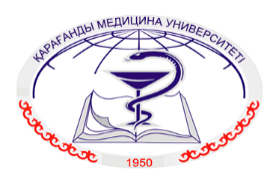 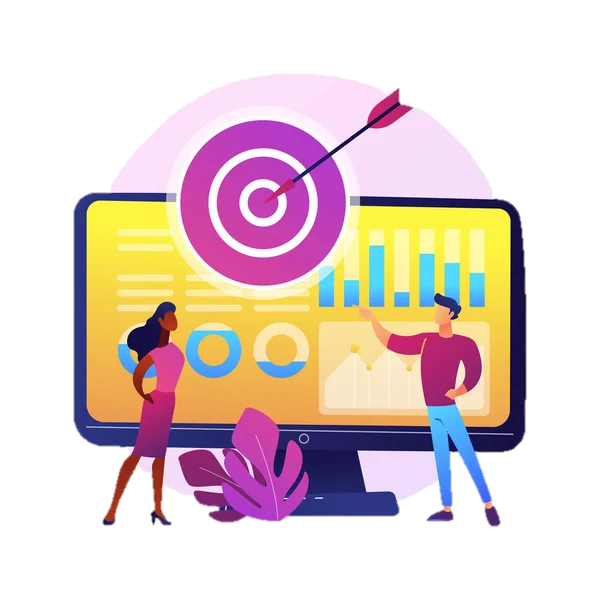 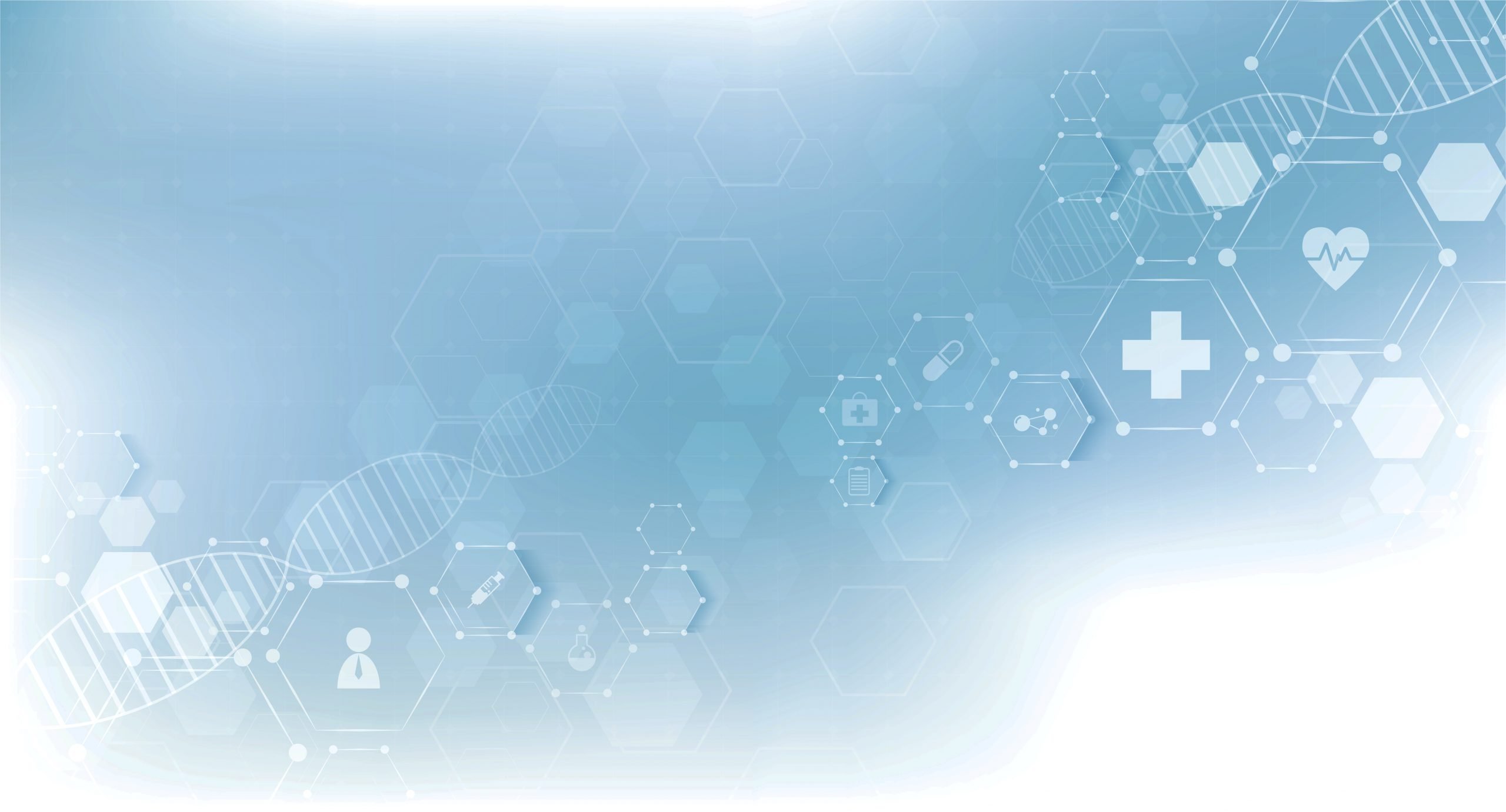 Результаты 
по итогам заседаний Научного комитета
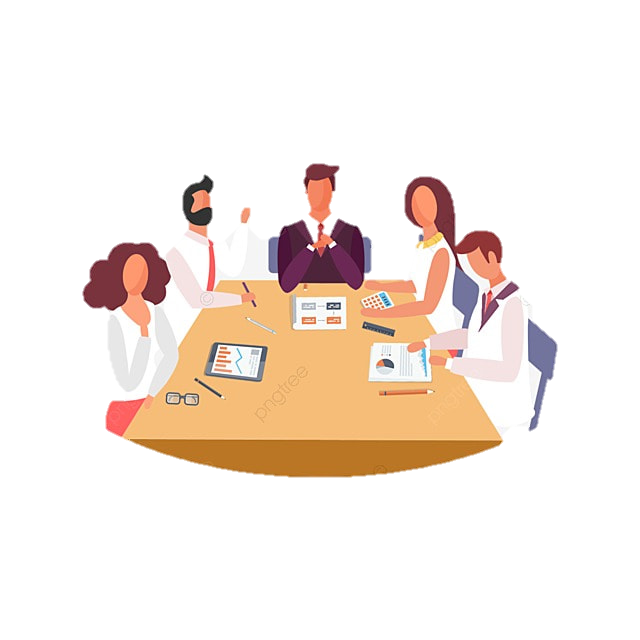 4
[Speaker Notes: На слайде видно, что у нас увеличивается прибыль с 435 миллионов в 2015 г до 806 миллионов в 2017 году.
ROA выше индикатора: 6,91, 9,8, 5,8.
Активы существенно выросли в 2017 году за счет переоценки основных средств.
Доходы получаем из основных 3-х процессов.
На слайде видно увеличение доходов по всем направлениям – образование, наука, клиника – преимущественно за счет платных услуг.

Доходы 2018 г. (тыс.тенге):
План: 7 913 218,0 
Факт: 5 440 718,1
 
Расходы 2018 г. (тыс.тенге)::
План: 6 801 451,6
Факт:4 694 047,9
 
Прибыль 2018 г., тыс. тенге  
ROA – 5.0    746 670,2 
Активы:  14 856 709,1
 
Доходы по направлениям, тыс. тенге:
Образование: 4 031 692
Платные: 1 544 813,9
Гос.заказ: 2 486 878
Наука: 461 717
Платные: 192 372
Гос.заказ: 269 345
Клиника: 172 031,4
Платные: 100 445,5
Гос.заказ: 71 586,1]
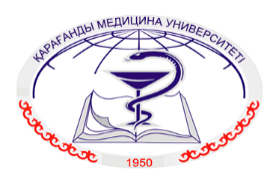 РАЗРАБОТАННЫЕ ПРЕДЛОЖЕНИЯ И ПОЛОЖЕНИЯ
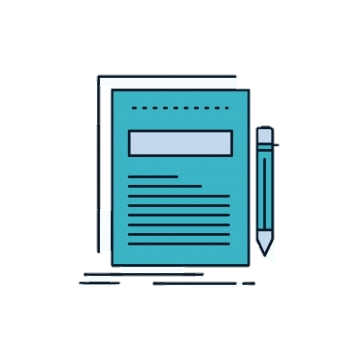 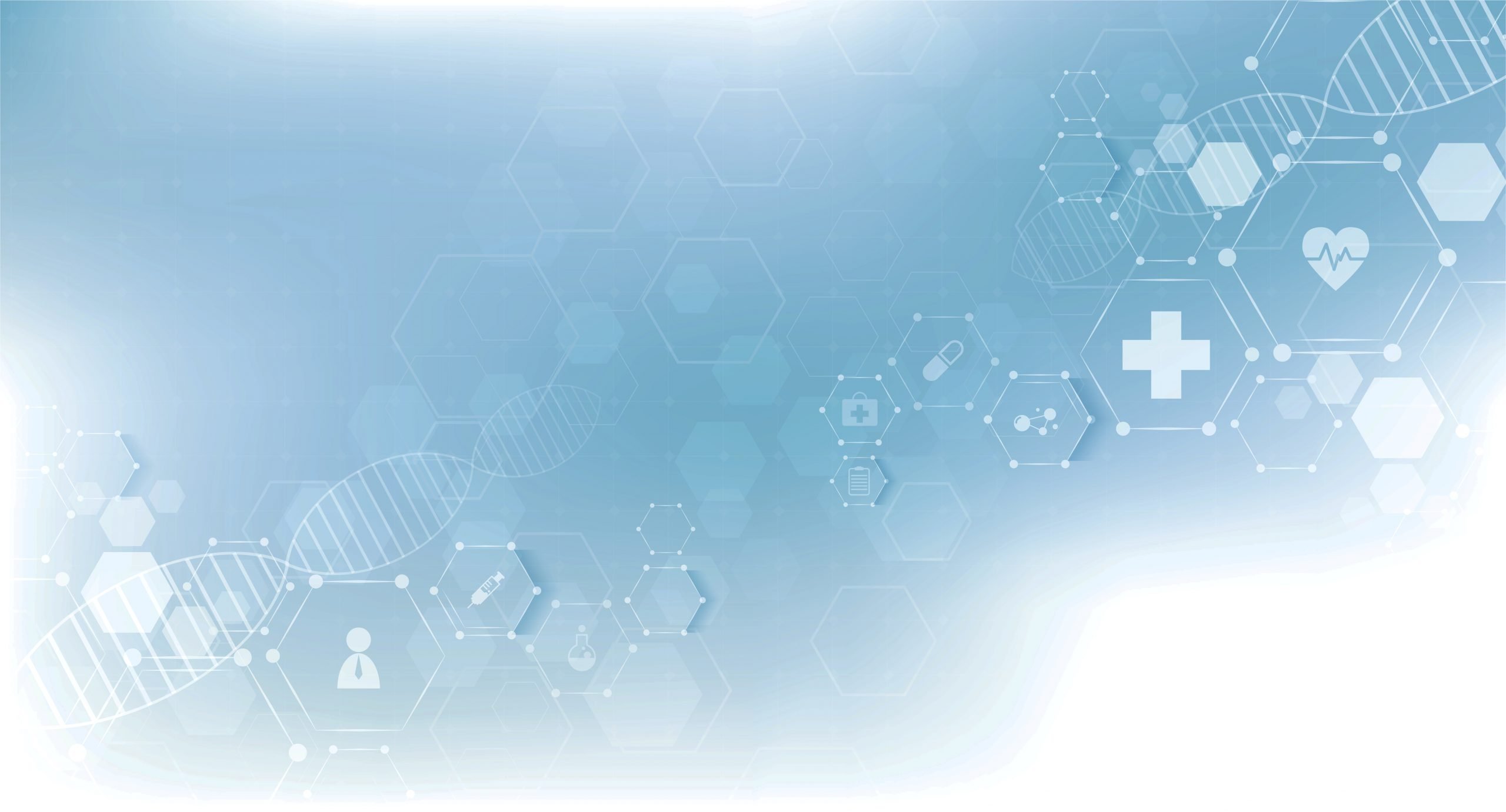 № 4 от 25.04.2023
Разработаны предложения по вопросам привлечения к научной
 экспертизе ППС.
№ 2 от 17.01.2023

Внесено изменения и дополнения в 
Положение о Научном Комитете 
Сената НАО «МУК».
№ 7 от 27.11.2023 

Положение о конкурсе «Лучший научный работник ВУЗа», приуроченный ко Дню работников науки.
Разработаны предложения о критериях по отбору публикаций и 
научных мероприятий, монографии, патентов и другой научной 
продукции для финансирования из средств 
университета.
№ 1 от 19.02.2024 

Положение о предварительном обсуждении диссертации PhD
Разработаны предложения по подготовке и подведению предварительных защит PhD диссертаций.
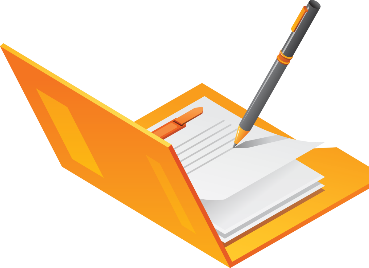 5
[Speaker Notes: На слайде видно, что у нас увеличивается прибыль с 435 миллионов в 2015 г до 806 миллионов в 2017 году.
ROA выше индикатора: 6,91, 9,8, 5,8.
Активы существенно выросли в 2017 году за счет переоценки основных средств.
Доходы получаем из основных 3-х процессов.
На слайде видно увеличение доходов по всем направлениям – образование, наука, клиника – преимущественно за счет платных услуг.

Доходы 2018 г. (тыс.тенге):
План: 7 913 218,0 
Факт: 5 440 718,1
 
Расходы 2018 г. (тыс.тенге)::
План: 6 801 451,6
Факт:4 694 047,9
 
Прибыль 2018 г., тыс. тенге  
ROA – 5.0    746 670,2 
Активы:  14 856 709,1
 
Доходы по направлениям, тыс. тенге:
Образование: 4 031 692
Платные: 1 544 813,9
Гос.заказ: 2 486 878
Наука: 461 717
Платные: 192 372
Гос.заказ: 269 345
Клиника: 172 031,4
Платные: 100 445,5
Гос.заказ: 71 586,1]
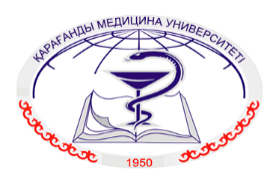 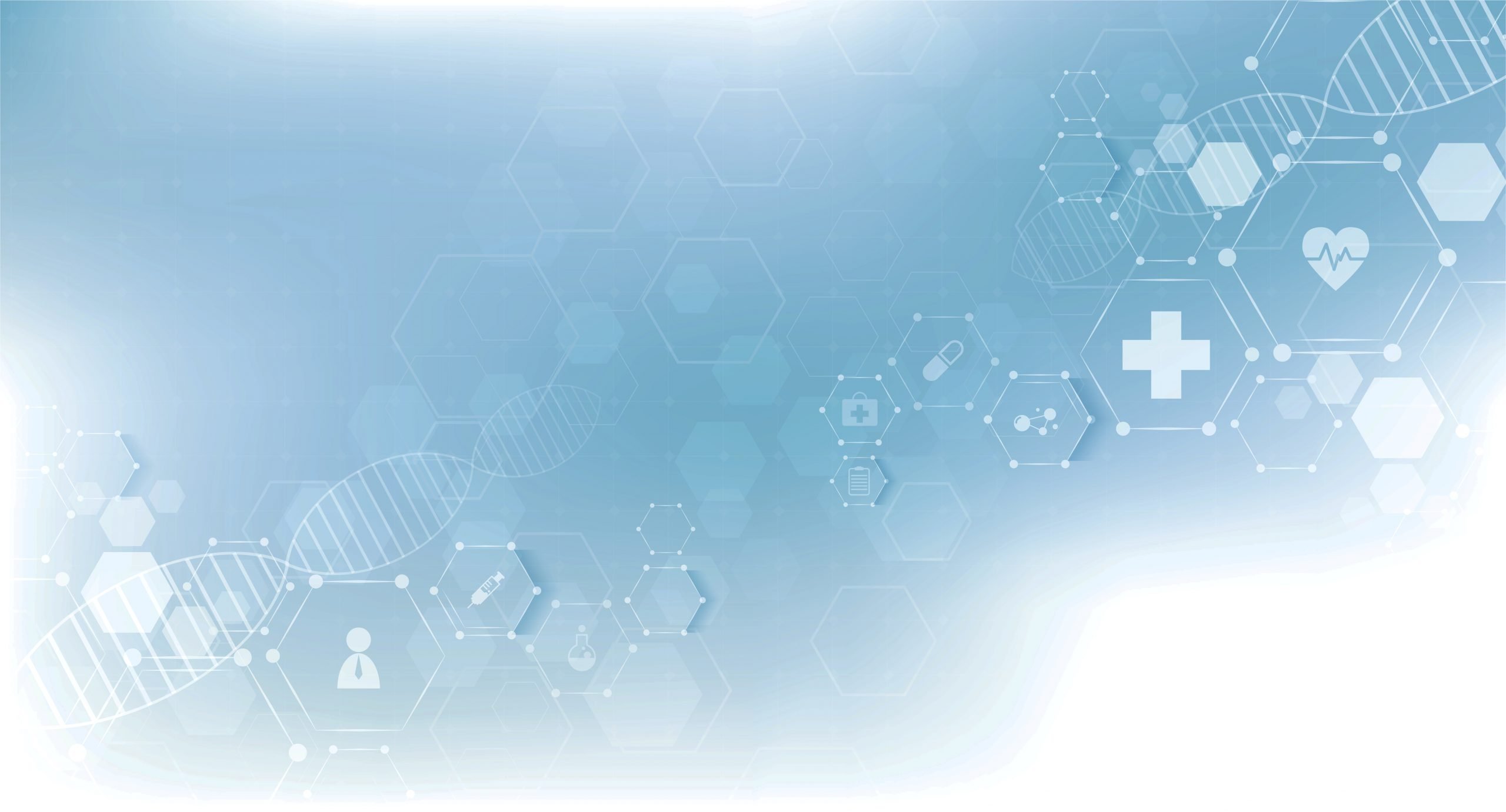 Заседание Научного Комитета № 5 от 20.06.2023
Рекомендовать Сенату НАО «МУК» ходатайствовать перед Комитетом по обеспечению качества в сфере науки и высшего образования Министерства науки и высшего образования Республики Казахстан о присуждении Сорокиной Марине Анатольевне ученого звания ассоциированный профессор (доцент) по специальности 14.00.00 – «Медицина».
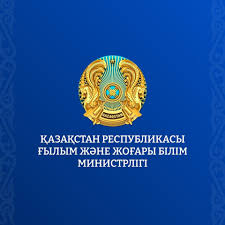 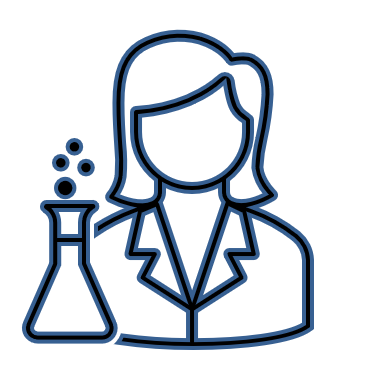 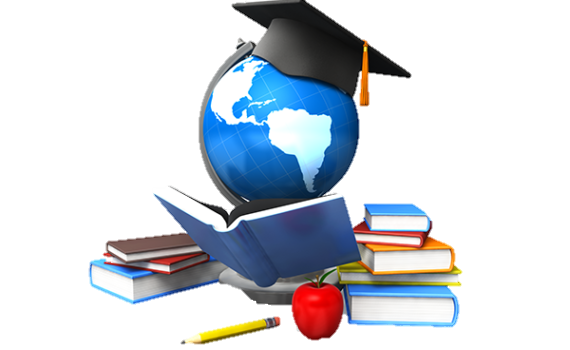 6
[Speaker Notes: На слайде видно, что у нас увеличивается прибыль с 435 миллионов в 2015 г до 806 миллионов в 2017 году.
ROA выше индикатора: 6,91, 9,8, 5,8.
Активы существенно выросли в 2017 году за счет переоценки основных средств.
Доходы получаем из основных 3-х процессов.
На слайде видно увеличение доходов по всем направлениям – образование, наука, клиника – преимущественно за счет платных услуг.

Доходы 2018 г. (тыс.тенге):
План: 7 913 218,0 
Факт: 5 440 718,1
 
Расходы 2018 г. (тыс.тенге)::
План: 6 801 451,6
Факт:4 694 047,9
 
Прибыль 2018 г., тыс. тенге  
ROA – 5.0    746 670,2 
Активы:  14 856 709,1
 
Доходы по направлениям, тыс. тенге:
Образование: 4 031 692
Платные: 1 544 813,9
Гос.заказ: 2 486 878
Наука: 461 717
Платные: 192 372
Гос.заказ: 269 345
Клиника: 172 031,4
Платные: 100 445,5
Гос.заказ: 71 586,1]
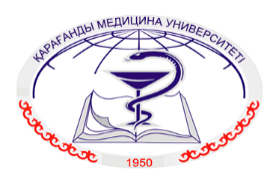 УТВЕРЖДЕННЫЕ НАУЧНЫЕ МОНОГРАФИИ
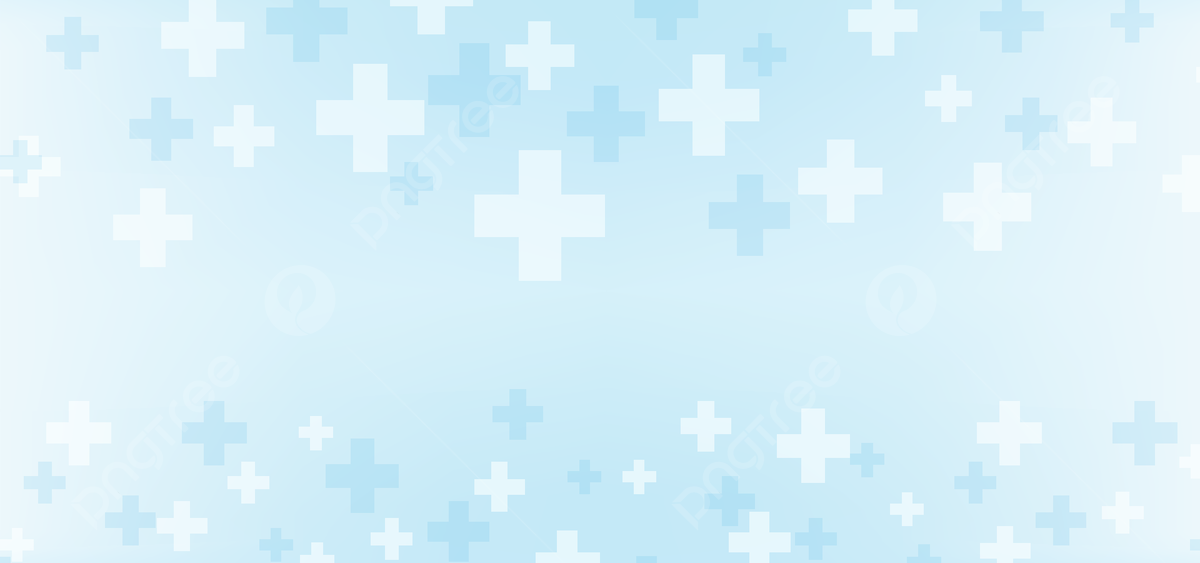 25.04.2023, №4 
1) «Маркеры бактериальной транслокации в прогнозировании исходов хирургии колоректального рака и острой кишечной непроходимости» 
Авторы: А.В. Огизбаева, Е.М. Тургунов
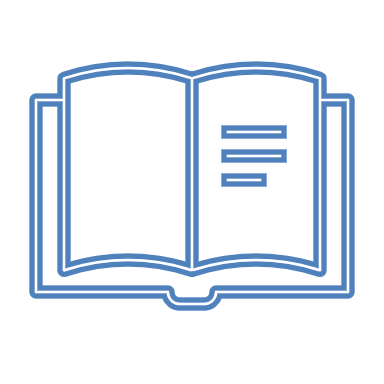 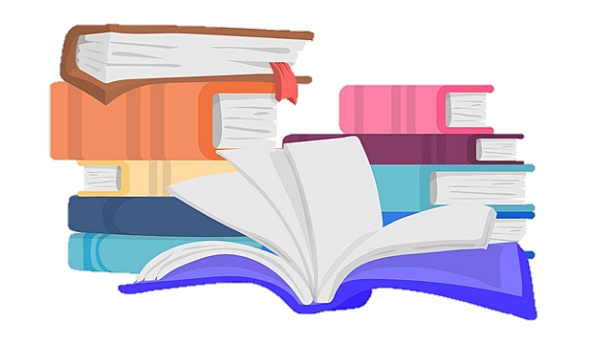 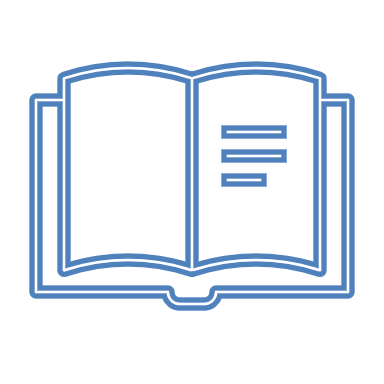 23.10.2023, №6
2) «Динамика репаративного остеогенеза и перестройка дуплексного Отечественного аллографта, заготовленного по Марбургской системе костного банка, в комбинации с антибактериальными средствами на модели остеомиелита» 
Автор: А.А. Кошанова
Утверждены 




монографии
23.10.2023, №6
3) «Коронарлық артериялардың рестенозы кезіндегі PON1, CYP2C19 гендері полиморфизмінің ассоцияциясы» 

Авторы: Д.Ж. Тайжанова, Р. Бодаубай
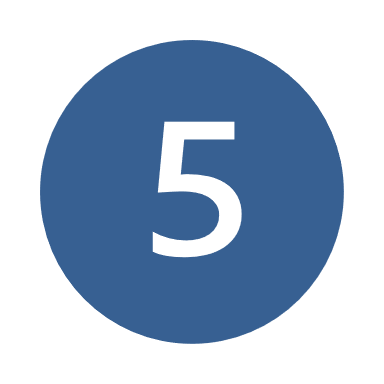 24.06.2024, №5
4) «Азаматтардың өз денсаулығы үшін ынтымақты жауапкершілік механизмінің тұрамдамасы» 

Автор: Ж.А. Даулеткалиева
19.02.2024, №1 
4) «Исследование и разработка спрея на основе эфирномасличной композиции» 

Автор: Е.В. Лакомкина
7
[Speaker Notes: На слайде видно, что у нас увеличивается прибыль с 435 миллионов в 2015 г до 806 миллионов в 2017 году.
ROA выше индикатора: 6,91, 9,8, 5,8.
Активы существенно выросли в 2017 году за счет переоценки основных средств.
Доходы получаем из основных 3-х процессов.
На слайде видно увеличение доходов по всем направлениям – образование, наука, клиника – преимущественно за счет платных услуг.

Доходы 2018 г. (тыс.тенге):
План: 7 913 218,0 
Факт: 5 440 718,1
 
Расходы 2018 г. (тыс.тенге)::
План: 6 801 451,6
Факт:4 694 047,9
 
Прибыль 2018 г., тыс. тенге  
ROA – 5.0    746 670,2 
Активы:  14 856 709,1
 
Доходы по направлениям, тыс. тенге:
Образование: 4 031 692
Платные: 1 544 813,9
Гос.заказ: 2 486 878
Наука: 461 717
Платные: 192 372
Гос.заказ: 269 345
Клиника: 172 031,4
Платные: 100 445,5
Гос.заказ: 71 586,1]
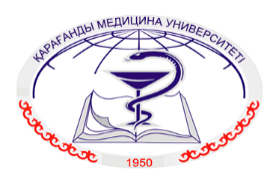 УТВЕРЖДЕННЫЕ МЕТОДИЧЕСКИЕ РЕКОМЕНДАЦИИ
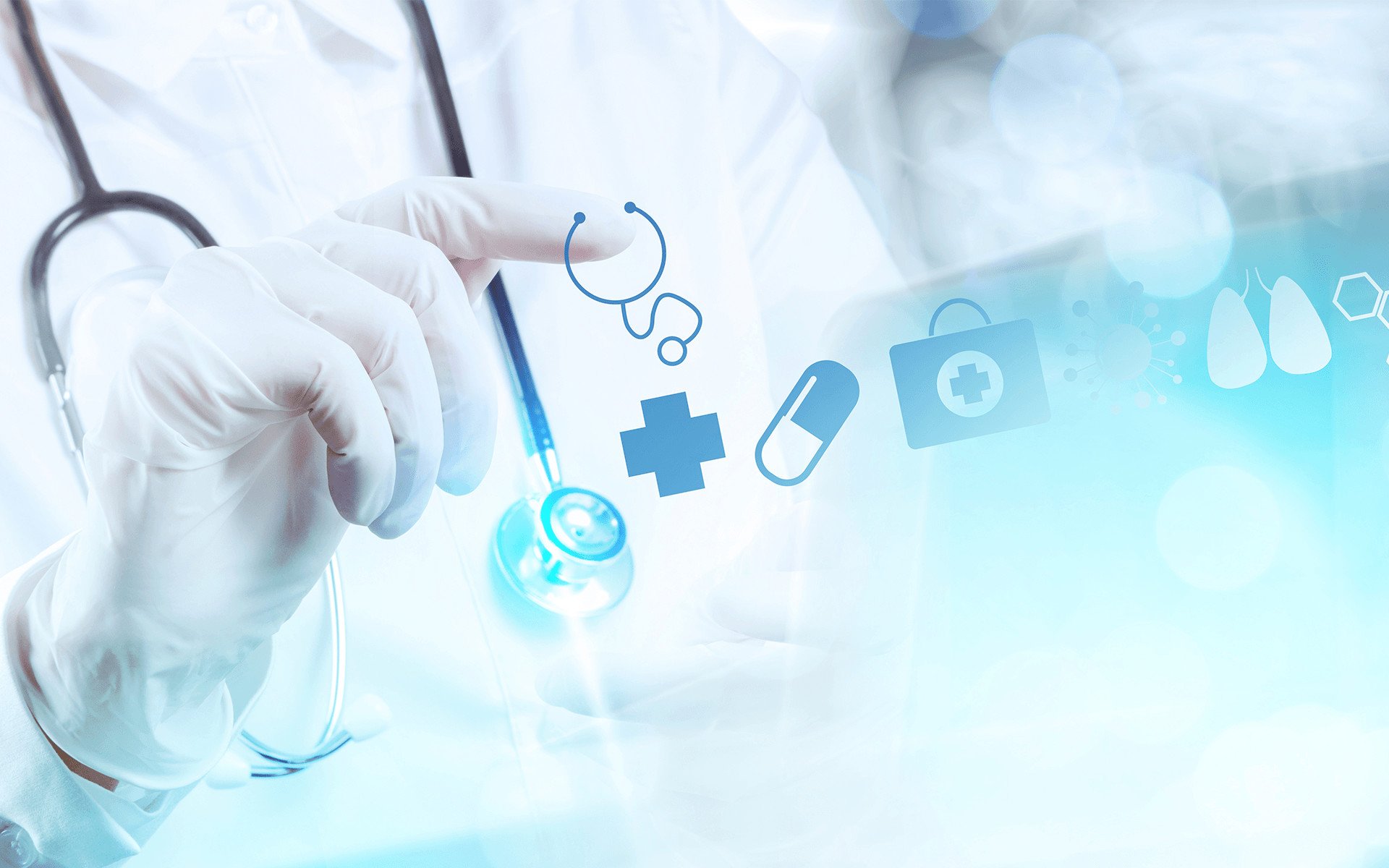 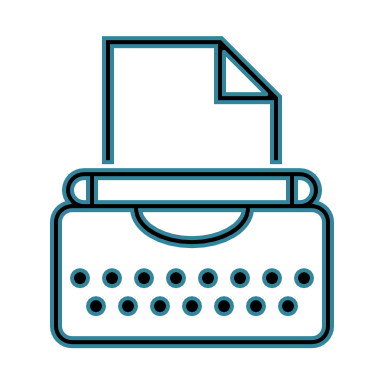 25.04.2023, №4
«Методология оценки эффективности информационного сопровождения профилактической работы по нераспространению новых респираторных инфекций, включая коронавирусную инфекцию в условиях пандемии COVID-19» 

Авторы: А.А. Турмухамбетова,                     С.А. Никифорова, А.А. Инджиголян,       А.С. Ламанова и М.Т. Әли
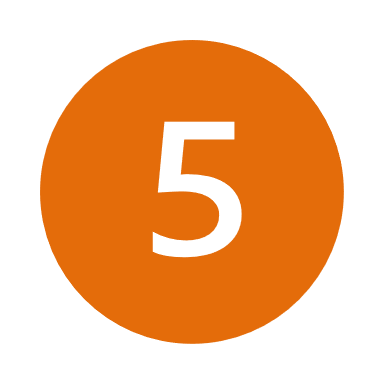 Утверждены методические рекомендации
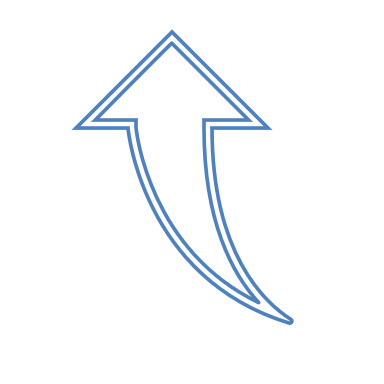 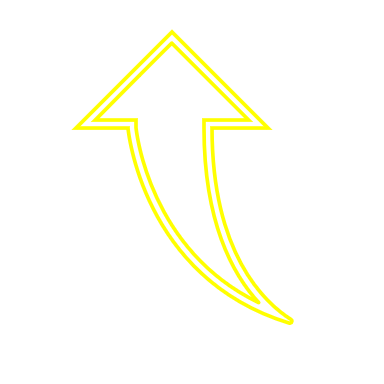 25.04.2023, №4
«Программа диагностики и реабилитации постковидного синдрома»

Авторы: А.А. Турмухамбетова, Е.М. Ларюшина, Л.К. Ибраева, Д.Ж. Тайжанова, Л.Г. Туругнова, М.А. Григолашвили, Н.И. Шевелева, А.Р. Алина, Д.Т. Амирханова, И.В. Бачева, Л.Л. Мациевская, О.А. Вистерничан, Д.Х. Рыбалкина, Н.М. Самойлова, И.В. Механцева, М.Н. Бутюгина
20.06.2023, №5
«Эргономика рабочих мест и гигиеническая безопасность условий труда медицинских специалистов кабинетов лучевой диагностики (МРТ и УЗД)» 

Авторы: Л.К. Ибраевой, О.В. Гребеневой, Б.К. Омаркулова,                       Д.Х. Рыбалкиной, Ж.Ж. Жарылкасын, И.В. Бачевой, А.Ж. Шадетовой, А.В. Алексеева, Ж.Б. Сабирова, М.В. Русяева
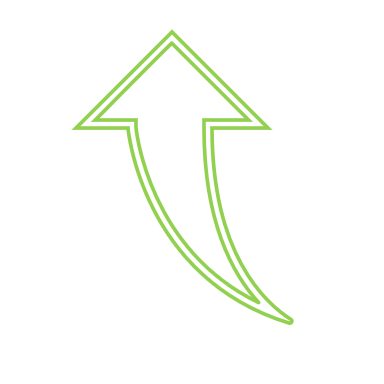 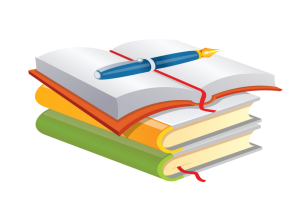 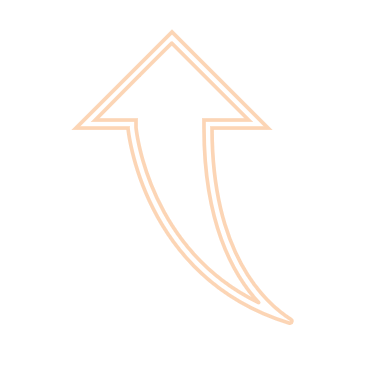 23.10.2023, №6
«Руководство по улучшению доступа к надлежащим условиям водоснабжения, санитарии и гигиены (ВСГ) для профилактики и контроля инфекционных заболеваний в сельских медицинских учреждениях»

Авторы:А.О. Омарова, Н.Ж. Ердесов
24.06.2024, № 5
«Применение симуляционной модели для прогнозирования распространения респираторной инфекции» 

Авторы: Б.К. Койчубеков, И.В. Коршуков, М.А. Сорокина, А.И. Такуадина.
8
[Speaker Notes: На слайде видно, что у нас увеличивается прибыль с 435 миллионов в 2015 г до 806 миллионов в 2017 году.
ROA выше индикатора: 6,91, 9,8, 5,8.
Активы существенно выросли в 2017 году за счет переоценки основных средств.
Доходы получаем из основных 3-х процессов.
На слайде видно увеличение доходов по всем направлениям – образование, наука, клиника – преимущественно за счет платных услуг.

Доходы 2018 г. (тыс.тенге):
План: 7 913 218,0 
Факт: 5 440 718,1
 
Расходы 2018 г. (тыс.тенге)::
План: 6 801 451,6
Факт:4 694 047,9
 
Прибыль 2018 г., тыс. тенге  
ROA – 5.0    746 670,2 
Активы:  14 856 709,1
 
Доходы по направлениям, тыс. тенге:
Образование: 4 031 692
Платные: 1 544 813,9
Гос.заказ: 2 486 878
Наука: 461 717
Платные: 192 372
Гос.заказ: 269 345
Клиника: 172 031,4
Платные: 100 445,5
Гос.заказ: 71 586,1]
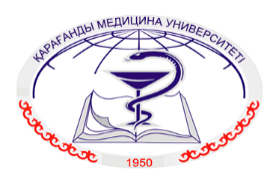 «ЛУЧШИЙ НАУЧНЫЙ РАБОТНИК НАО «МУК» 2023 ГОДА»
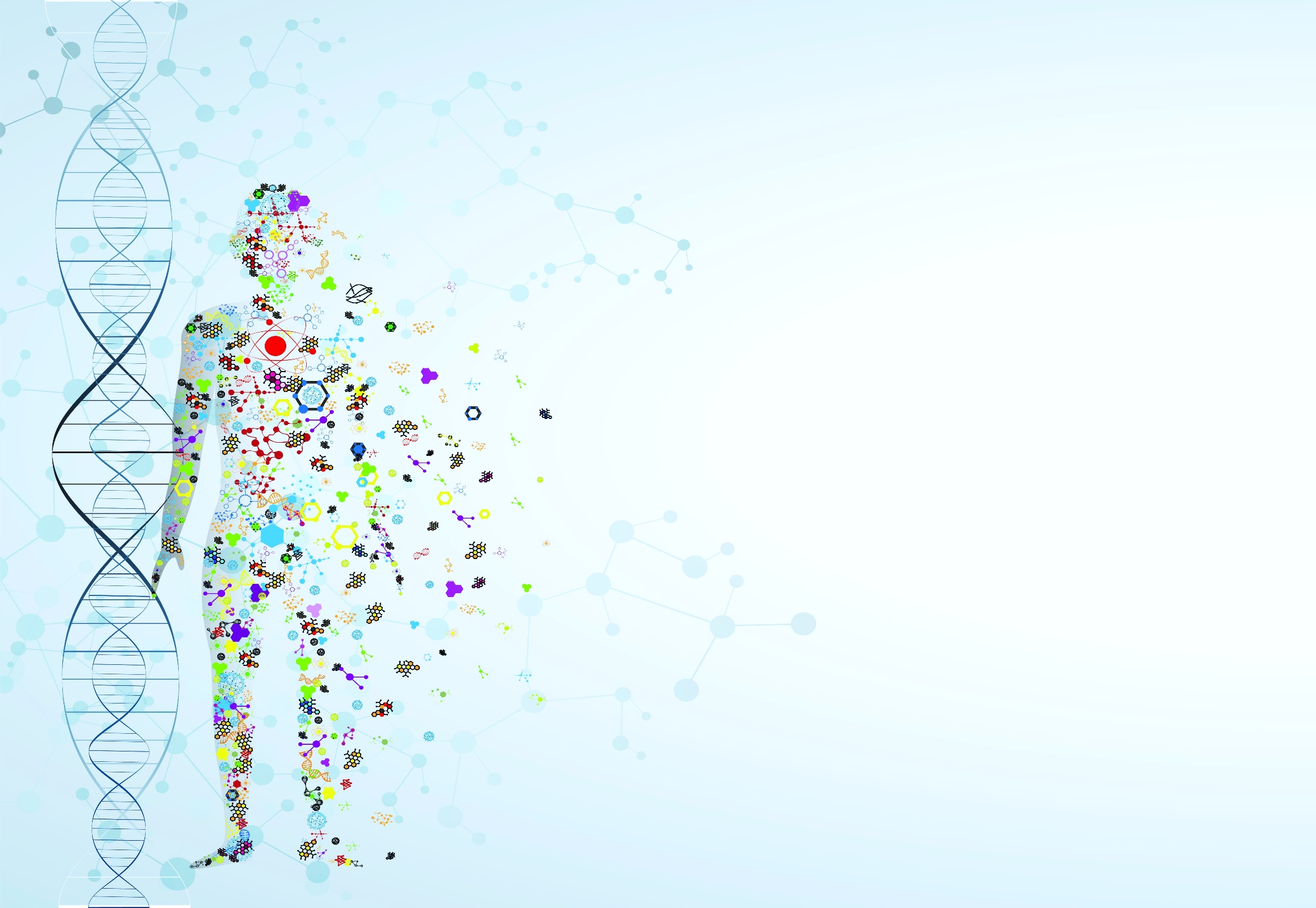 Конкурс «Лучший научный работник НАО
 «Медицинский университет Караганды» 2023 года»
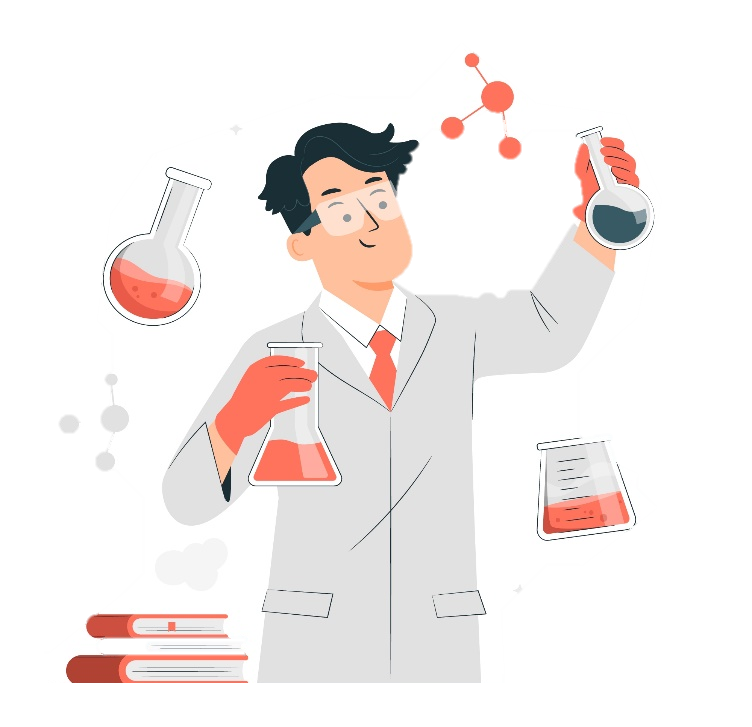 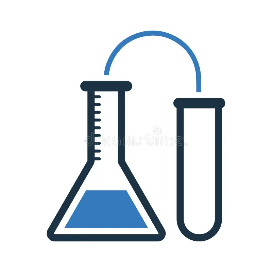 Присуждена премия по номинации «Лучший молодой ученый», PhD, ассистент-профессору Школы фармации Тулебаеву Ерболат Абибиллаевичу.
Присуждена премия по номинации «Лучший ученый», к.м.н., доценту, профессору Кафедры биомедицины Ахметовой Сауле Балтабаевне.
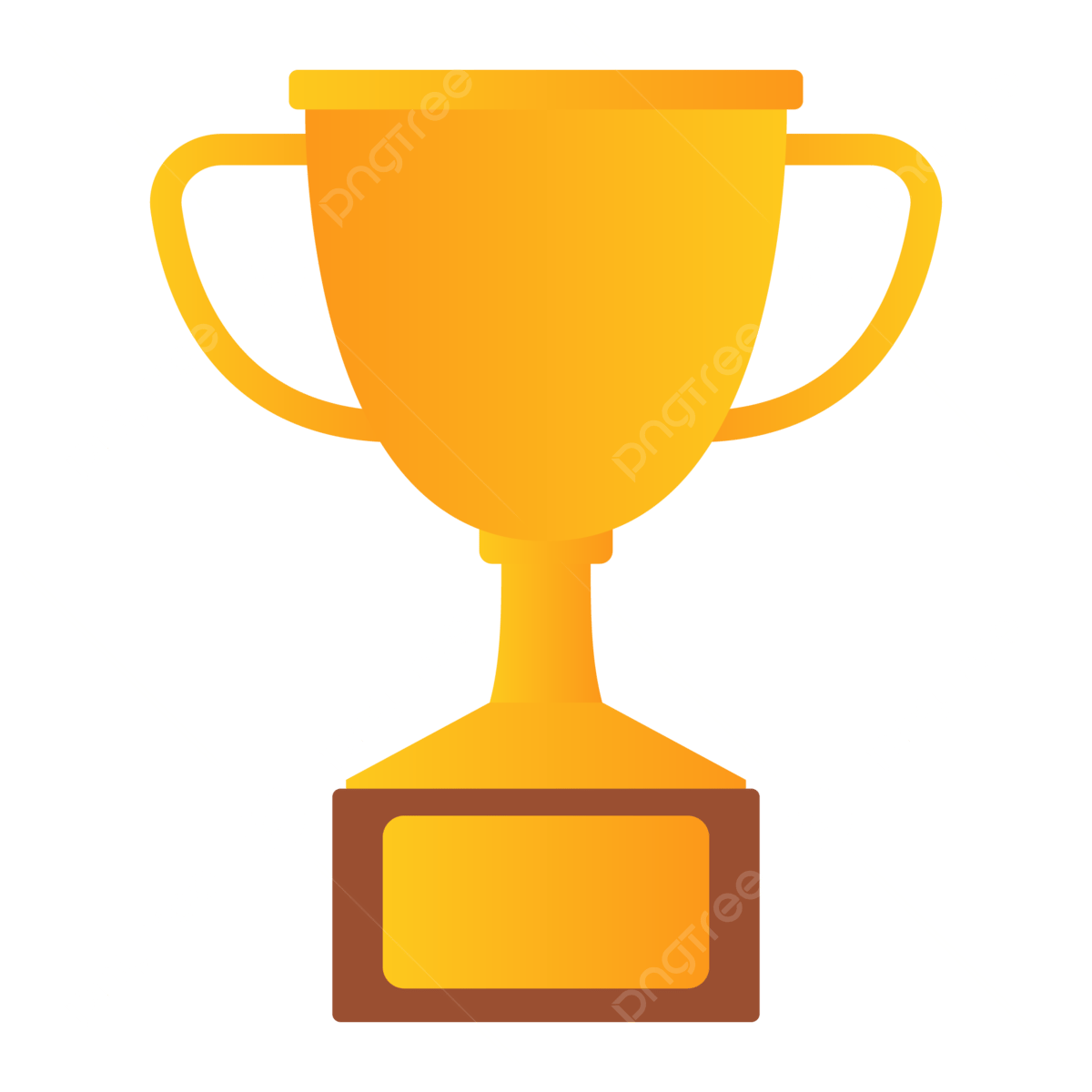 9
[Speaker Notes: На слайде видно, что у нас увеличивается прибыль с 435 миллионов в 2015 г до 806 миллионов в 2017 году.
ROA выше индикатора: 6,91, 9,8, 5,8.
Активы существенно выросли в 2017 году за счет переоценки основных средств.
Доходы получаем из основных 3-х процессов.
На слайде видно увеличение доходов по всем направлениям – образование, наука, клиника – преимущественно за счет платных услуг.

Доходы 2018 г. (тыс.тенге):
План: 7 913 218,0 
Факт: 5 440 718,1
 
Расходы 2018 г. (тыс.тенге)::
План: 6 801 451,6
Факт:4 694 047,9
 
Прибыль 2018 г., тыс. тенге  
ROA – 5.0    746 670,2 
Активы:  14 856 709,1
 
Доходы по направлениям, тыс. тенге:
Образование: 4 031 692
Платные: 1 544 813,9
Гос.заказ: 2 486 878
Наука: 461 717
Платные: 192 372
Гос.заказ: 269 345
Клиника: 172 031,4
Платные: 100 445,5
Гос.заказ: 71 586,1]
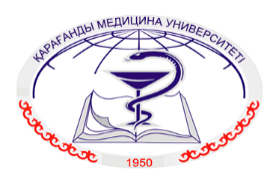 РЕСПУБЛИКАНСКИЙ ЕЖЕГОДНЫЙ КОНКУРС НАУЧНО-ИССЛЕДОВАТЕЛЬСКИХ РАБОТ СТУДЕНТОВ
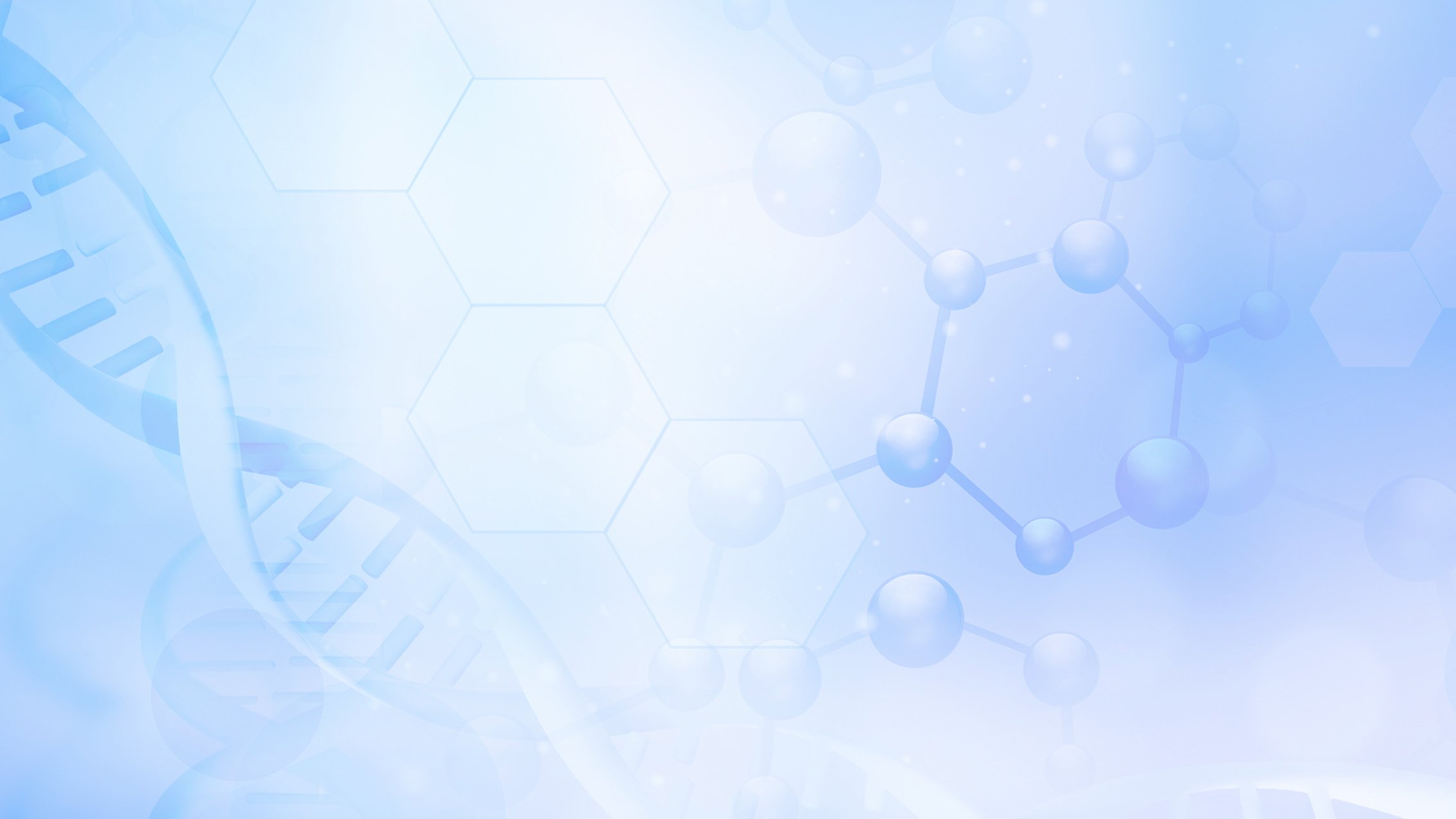 №2 от 09.04.2024
Обсуждение научно-исследовательских работ студентов и отбор победителей I (внутривузовского) этапа Республиканского ежегодного конкурса.
По итогам I этапа:

По разделу «Общая медицина»: I место, II место, III место
По разделу «Общественное здравоохранение»: I место, II место
По разделу «Технология фармацевтического производства»: I место

Все работы победителей были отправлены в базовый вуз на второй этап (КазНМУ им. С.Д. Асфендиярова).
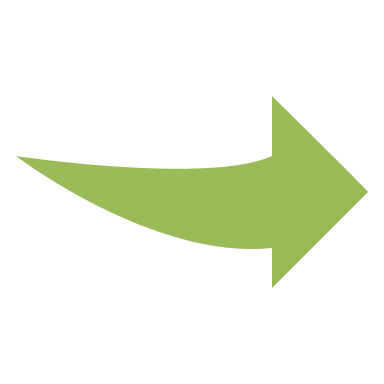 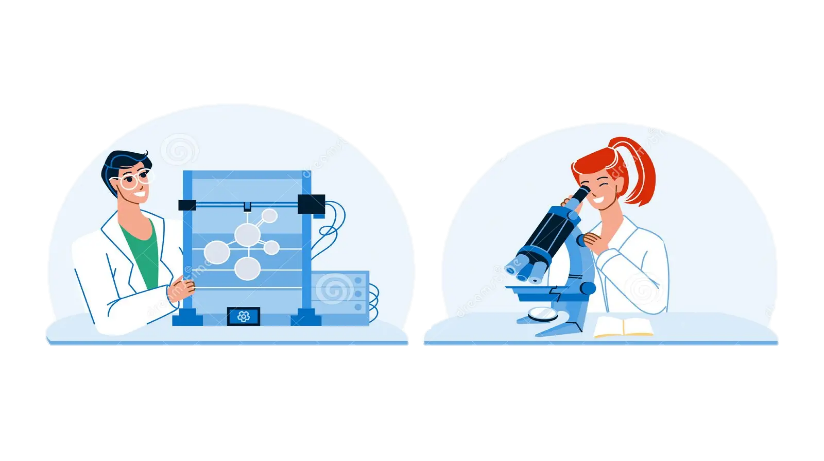 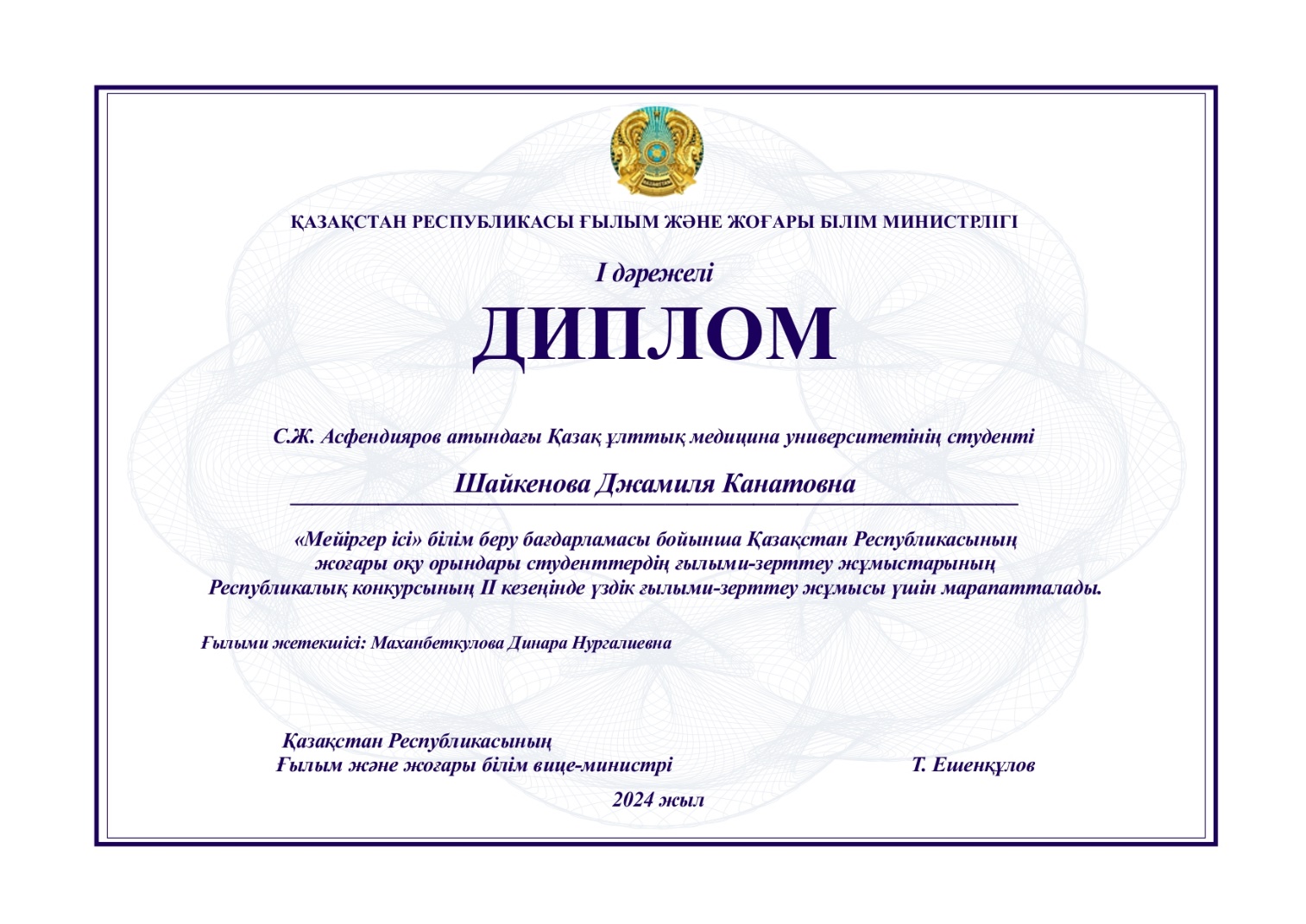 По II этапу конкурса НИРС: 
НАО «МУК» - базовый ВУЗ по образовательной программе «Сестринское дело»
№4 от 27.05.2024
Обсуждение научно-исследовательских работ студентов и отбор победителей II этапа Республиканского ежегодного конкурса научно-исследовательских работ студентов высших учебных заведений Республики Казахстан по образовательной программе «Сестринское дело».

По решению конкурсной комиссии студент НАО «КазНМУ им. С.Д. Асфендиярова» Шайкенова Джамиля Канатовна была представлена к награждению Дипломом Министерства науки и высшего образования Республики Казахстан  I степени по разделу «Сестринское дело».
10
[Speaker Notes: На слайде видно, что у нас увеличивается прибыль с 435 миллионов в 2015 г до 806 миллионов в 2017 году.
ROA выше индикатора: 6,91, 9,8, 5,8.
Активы существенно выросли в 2017 году за счет переоценки основных средств.
Доходы получаем из основных 3-х процессов.
На слайде видно увеличение доходов по всем направлениям – образование, наука, клиника – преимущественно за счет платных услуг.

Доходы 2018 г. (тыс.тенге):
План: 7 913 218,0 
Факт: 5 440 718,1
 
Расходы 2018 г. (тыс.тенге)::
План: 6 801 451,6
Факт:4 694 047,9
 
Прибыль 2018 г., тыс. тенге  
ROA – 5.0    746 670,2 
Активы:  14 856 709,1
 
Доходы по направлениям, тыс. тенге:
Образование: 4 031 692
Платные: 1 544 813,9
Гос.заказ: 2 486 878
Наука: 461 717
Платные: 192 372
Гос.заказ: 269 345
Клиника: 172 031,4
Платные: 100 445,5
Гос.заказ: 71 586,1]
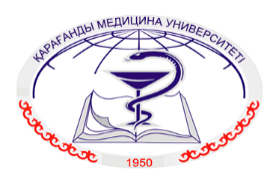 КОНКУРС НАУЧНЫХ ИДЕЙ
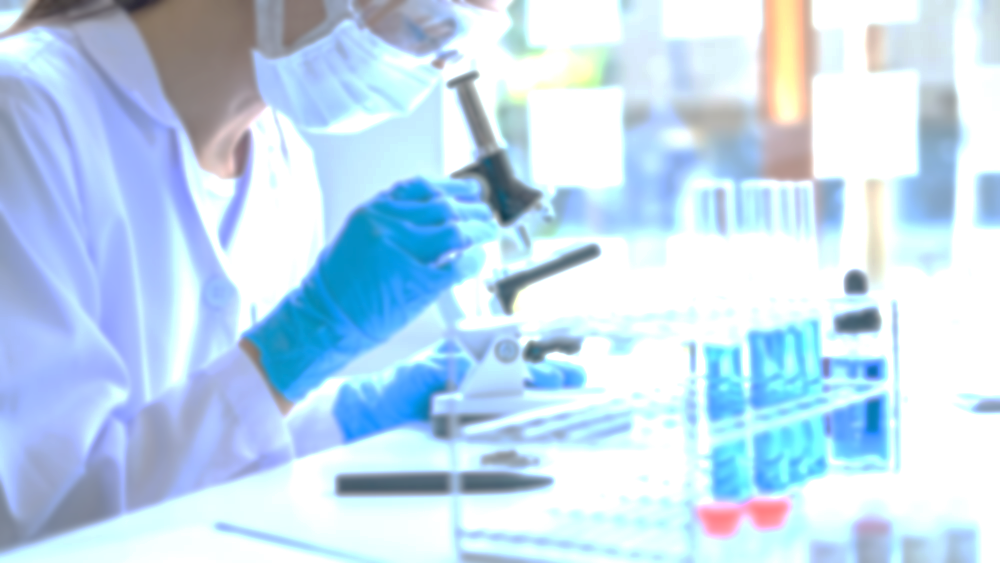 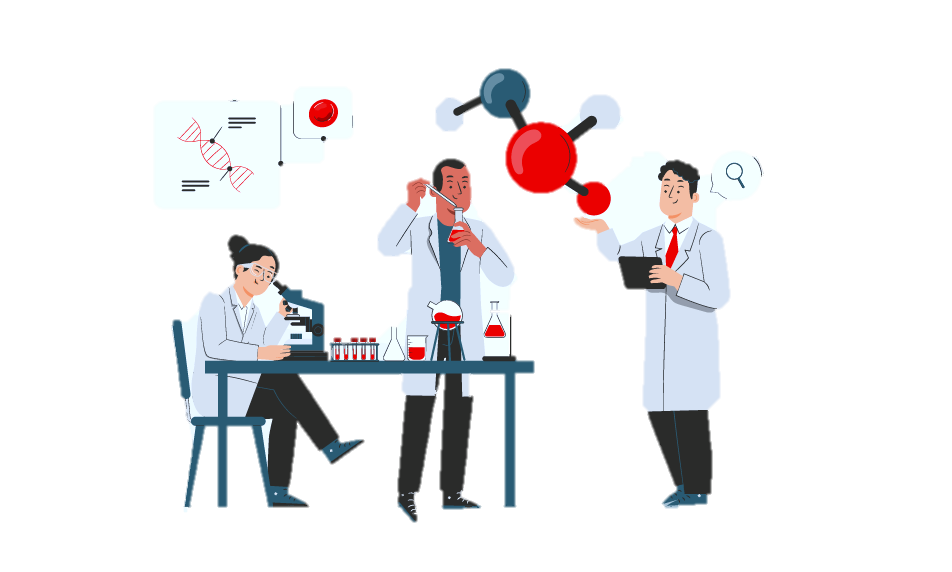 В рамках празднования Дня работников науки НАО «МУК» был проведен КОНКУРС НАУЧНЫХ ИДЕЙ среди сотрудников и обучающихся.
09.04.2024, №2: Рассмотрение работ обучающихся и сотрудников, поданные на Конкурс научных идей, объявленный в рамках празднования Дня работников науки НАО «Медицинский университет Караганды», и отбор победителей в номинациях «Лучшая научная идея ученого» и «Лучшая научная идея будущего ученого».
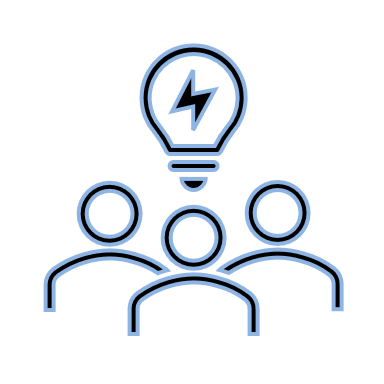 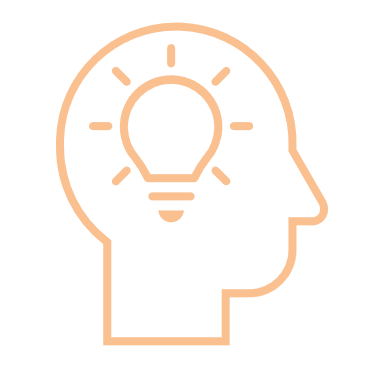 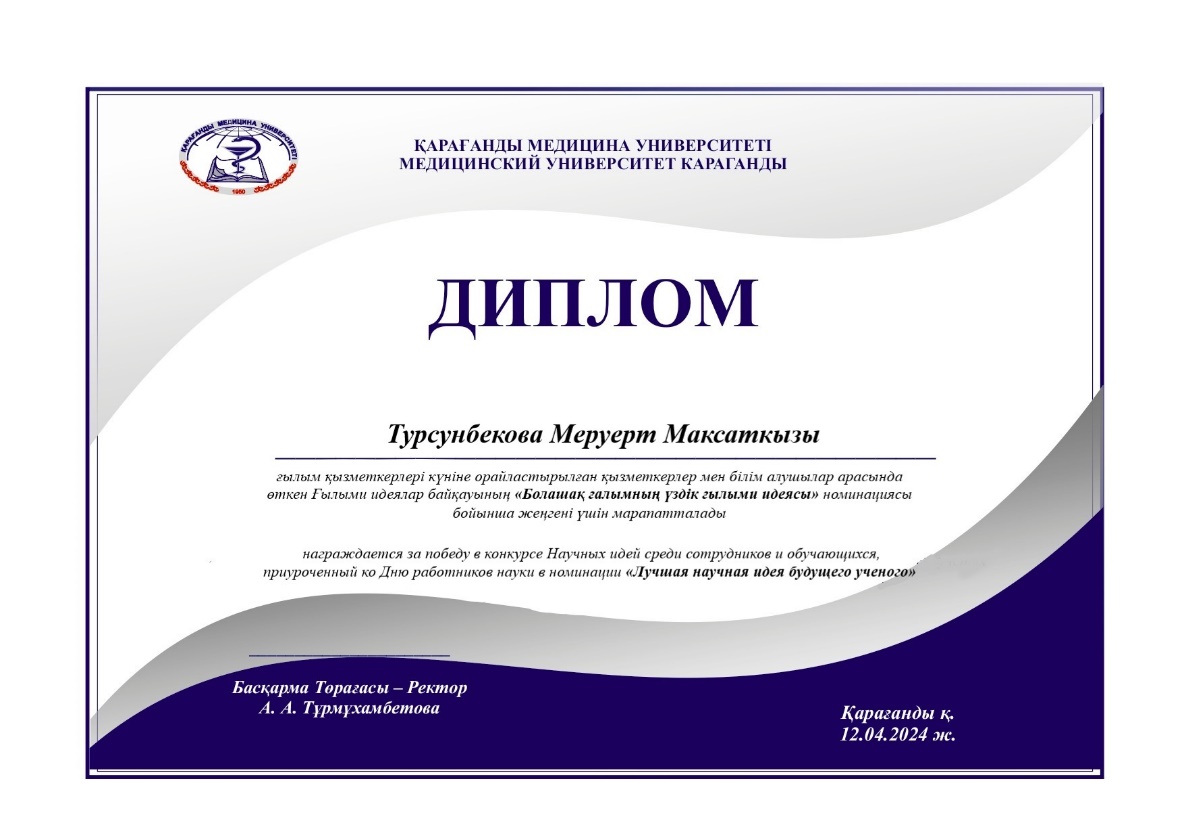 Коллектив авторов (первый автор: Толеуова А.С.) с научной идеей «Влияние терапии нарушений внешнесекреторной функции печени на уровень холестерина при ИБС»
Турсунбекова М.М. с научной идеей «Лечение аутизма, деменции и многих других злокачественных опухолей с помощью стволовых клеток»
11
[Speaker Notes: На слайде видно, что у нас увеличивается прибыль с 435 миллионов в 2015 г до 806 миллионов в 2017 году.
ROA выше индикатора: 6,91, 9,8, 5,8.
Активы существенно выросли в 2017 году за счет переоценки основных средств.
Доходы получаем из основных 3-х процессов.
На слайде видно увеличение доходов по всем направлениям – образование, наука, клиника – преимущественно за счет платных услуг.

Доходы 2018 г. (тыс.тенге):
План: 7 913 218,0 
Факт: 5 440 718,1
 
Расходы 2018 г. (тыс.тенге)::
План: 6 801 451,6
Факт:4 694 047,9
 
Прибыль 2018 г., тыс. тенге  
ROA – 5.0    746 670,2 
Активы:  14 856 709,1
 
Доходы по направлениям, тыс. тенге:
Образование: 4 031 692
Платные: 1 544 813,9
Гос.заказ: 2 486 878
Наука: 461 717
Платные: 192 372
Гос.заказ: 269 345
Клиника: 172 031,4
Платные: 100 445,5
Гос.заказ: 71 586,1]
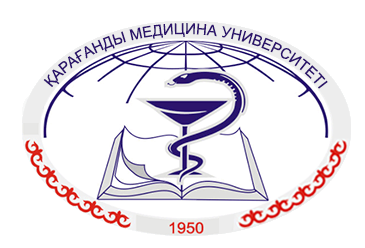 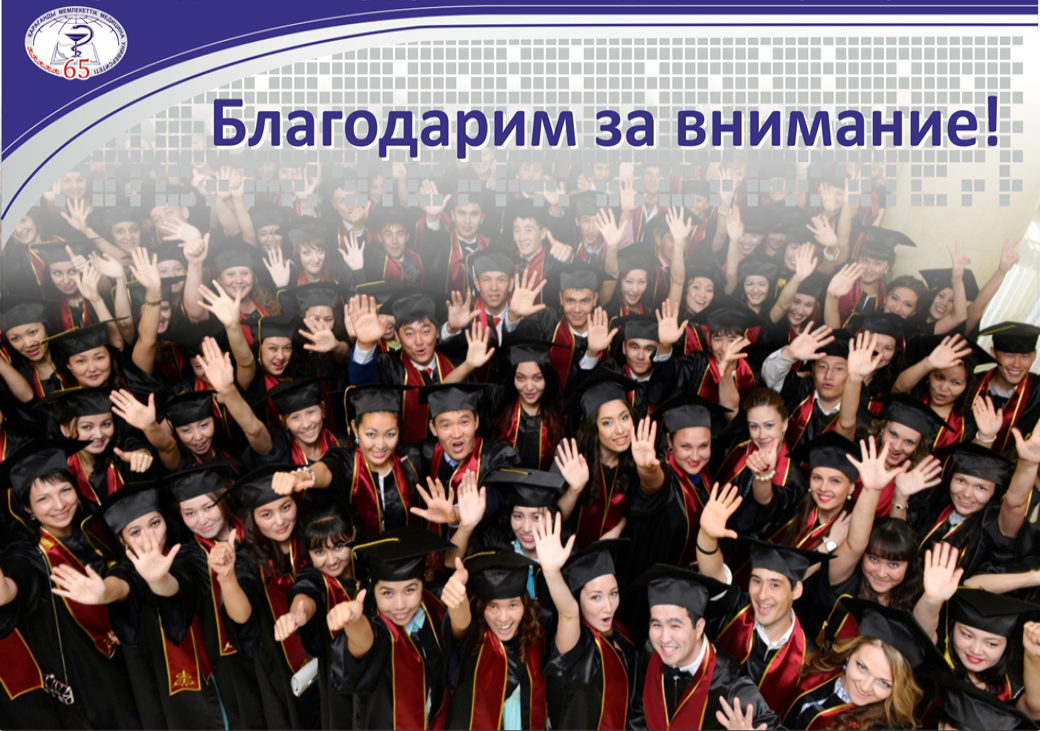 12